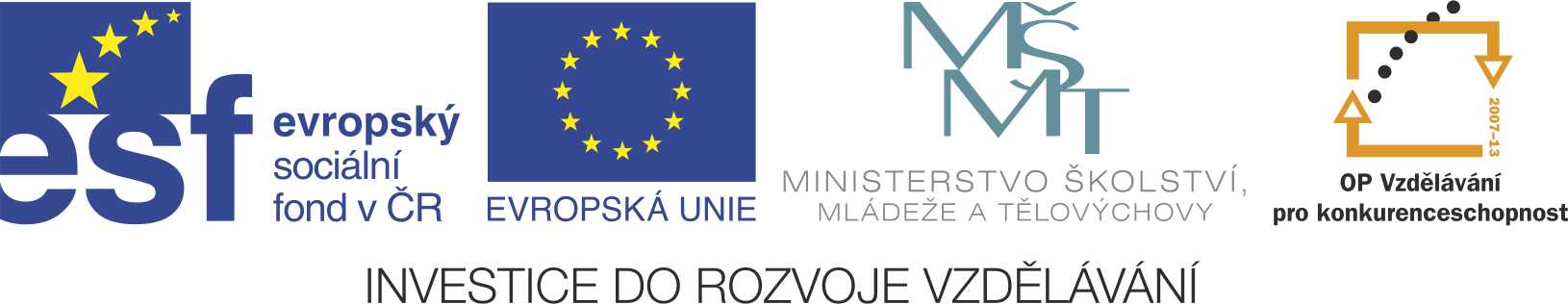 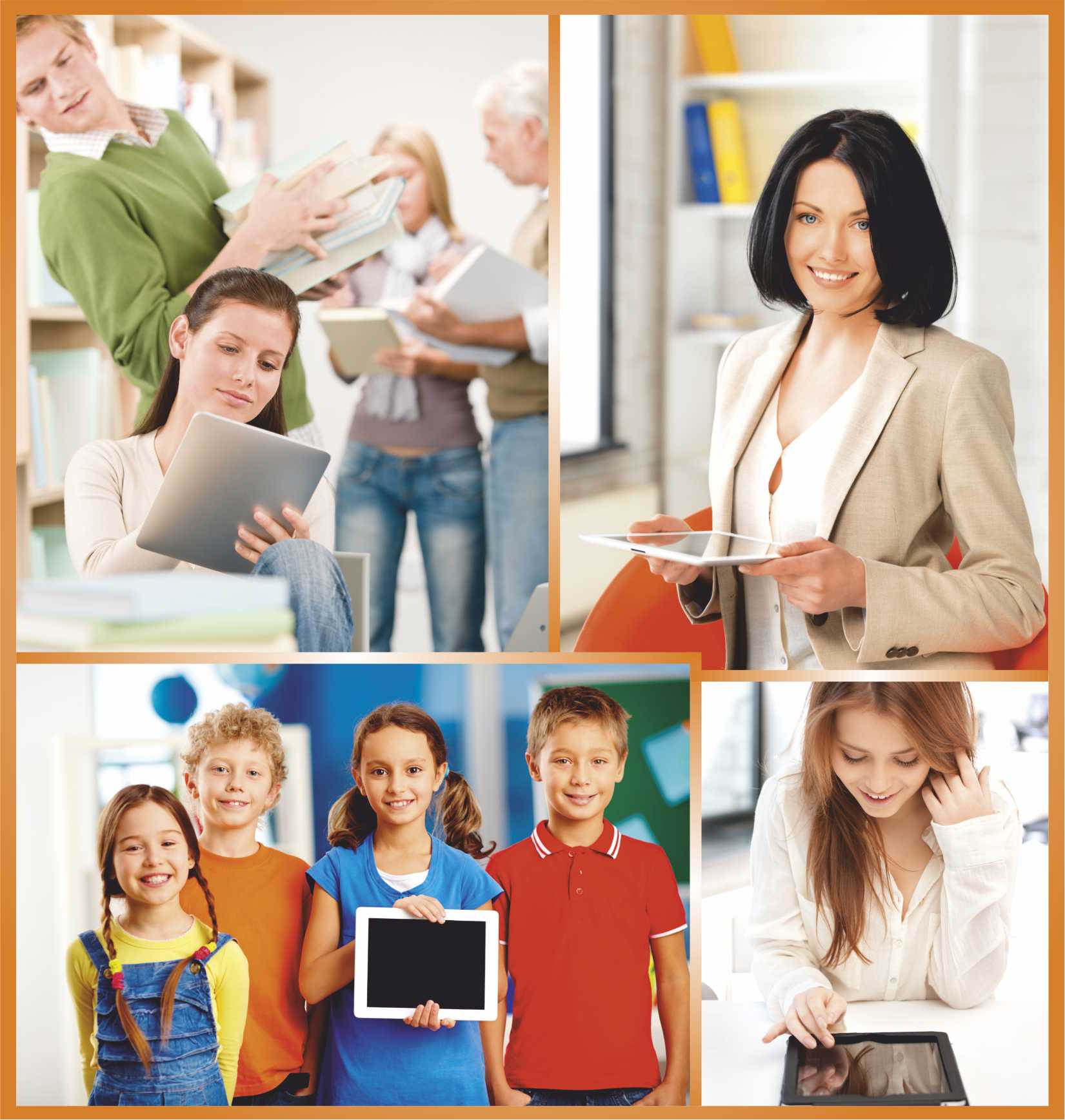 Projekt „ Vzdělávání dotykem“CZ.1.07/1.3.00/51.0031
PŘÍPRAVA PROJEKTŮ NA ZŠ
Autor: Jana Bartoňová
Obsah kurzu
Fondy EU
Programové období
Zkušenosti s projekty v OPVK +dokumenty
Benefit7
Programové období 2014 – 2020
OP VVV
MS2014+
realizováno v rámci projektu „Vzdělávání dotykem",reg. č. CZ.1.07/1.3.00/51.0031
Fondy EU
Evropský fond pro regionální rozvoj (EFRR/ERDF) - investiční projekty 
Evropský sociální fond (ESF) – zaměstnanost a lidské zdroje
Fond soudržnosti (FS) – podpora chudších zemí
Evropský zemědělský fond pro rozvoj venkova – rozvoj venkova
Evropský námořní a rybářský fond – podpora rybolovu
realizováno v rámci projektu „Vzdělávání dotykem",reg. č. CZ.1.07/1.3.00/51.0031
Programové období
2000 – 2006
2007 – 2013
2014 – 2020
Pro ČR cca 24 miliard eur
realizováno v rámci projektu „Vzdělávání dotykem",reg. č. CZ.1.07/1.3.00/51.0031
Programové období 2014 - 2020
Méně programů
Jednoduchá metodika
Jednodušší administrativa
Jednotné žádosti MS2014+
https://mseu.mssf.cz/index.aspx
realizováno v rámci projektu „Vzdělávání dotykem",reg. č. CZ.1.07/1.3.00/51.0031
OP VVV
OP VVV – Operační program Výzkum, vývoj a vzdělávání 
Tematický program MŠMT
Zaměření: zvýšení kvality vzdělávání, zajištění podmínek pro kvalitní výzkum, propojení vzdělávání a výzkumu s trhem práce a posílení principu rovného přístupu ke vzdělávání
realizováno v rámci projektu „Vzdělávání dotykem",reg. č. CZ.1.07/1.3.00/51.0031
OP VVV prioritní osy
3 hlavní prioritní osy
Posilování kapacit pro kvalitní výzkum.
Rozvoj vysokých škol a lidských zdrojů pro výzkum a vývoj.
Rovný přístup ke kvalitnímu předškolnímu, primárnímu a sekundárnímu vzdělávání
realizováno v rámci projektu „Vzdělávání dotykem",reg. č. CZ.1.07/1.3.00/51.0031
MS2014+
Nový jednotný systém
Pro žadatele, hodnotitele
Vše v elektronické podobě
realizováno v rámci projektu „Vzdělávání dotykem",reg. č. CZ.1.07/1.3.00/51.0031
Jak se tvoří projekt?
Kde najdeme výzvy
Potřebné metodické dokumenty k přípravě
Přihlášení do systému MS2014+
Co je potřeba z výzvy vyčíst
Sestavení hlavních myšlenek projektu
Příprava stručného popisu projektu
Podrobnější popis projektu – anotace, cíle, inovace, potřebnost, cílová skupina, monitorovací indikátory
Jak sestavit rozpočet
Realizační tým
Podrobný popis klíčových aktivit
Harmonogram aktivit
Harmonogram čerpání – jak nastavit správné čerpání
Publicita
Pojmy: přímé způsobilé výdaje, nepřímé způsobilé výdaje, horizontální témata
Povinné a nepovinné přílohy projektu
Jak se projekt odevzdává
Co v projektu hodnotí
www.esfcr.cz
www.msmt.cz
www.strukturalni-fondy.cz
PŘÍPRAVA PROJEKTŮ NA ZŠ A VYUŽÍVÁNÍ ICT VE VÝUCE PRO ZŠ
Děkuji za pozornost

Jana Bartoňová
Jana.bartonova@cvlk.cz
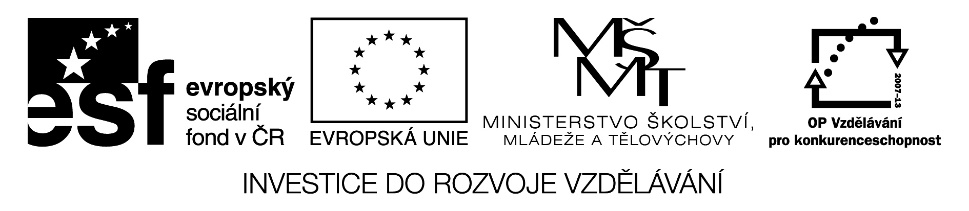 realizováno v rámci projektu „Vzdělávání dotykem",reg. č. CZ.1.07/1.3.00/51.0031